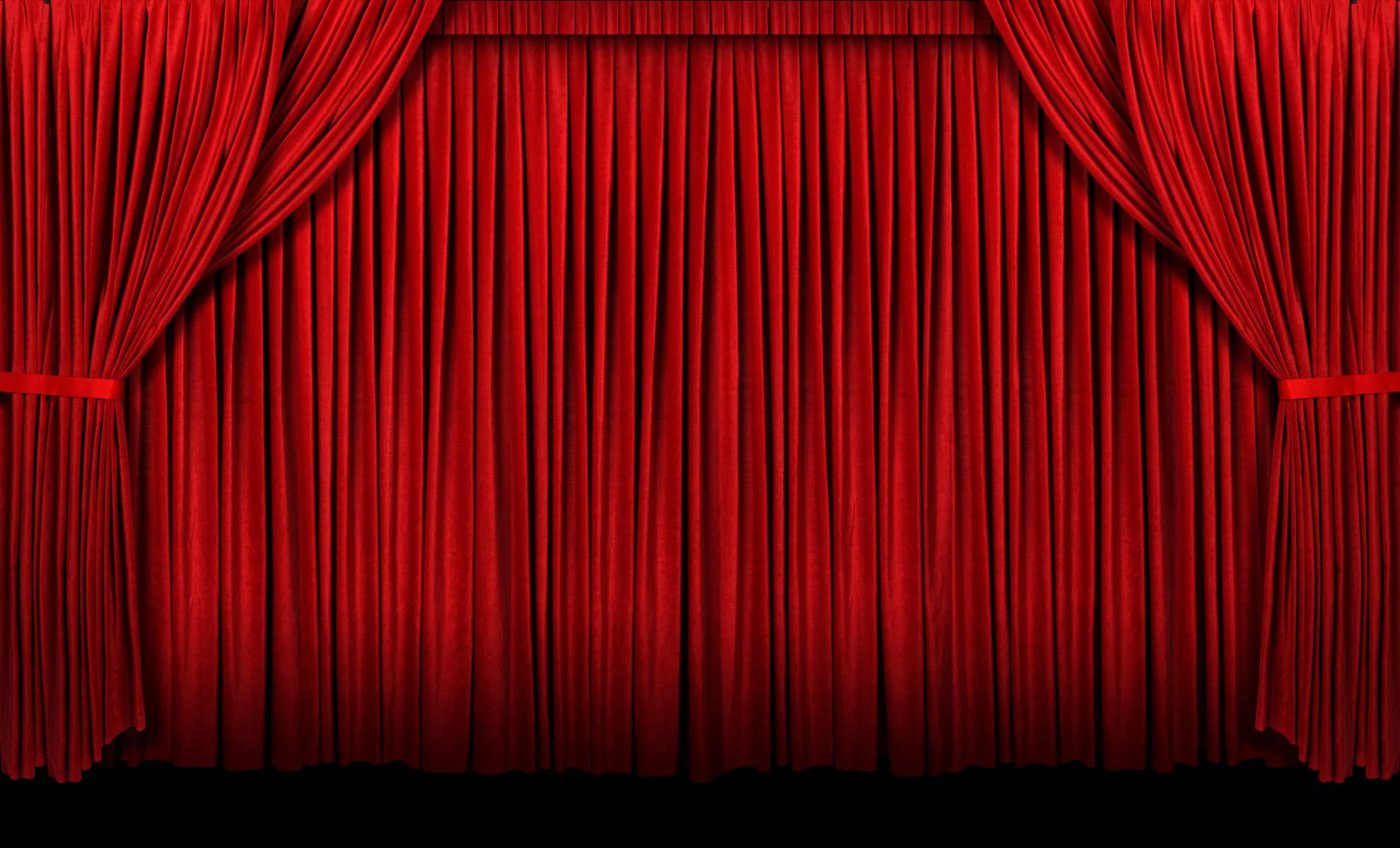 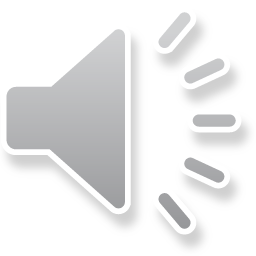 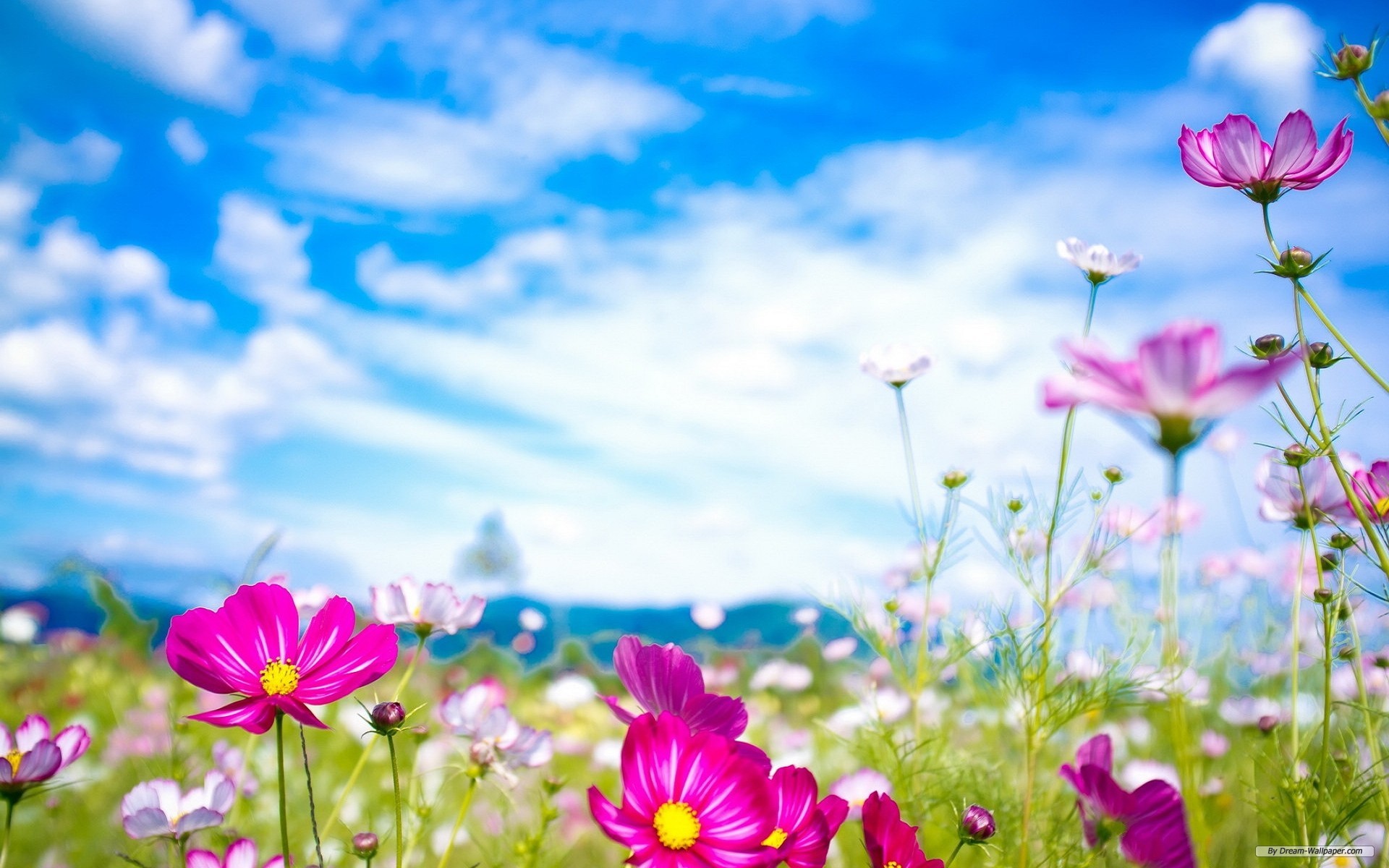 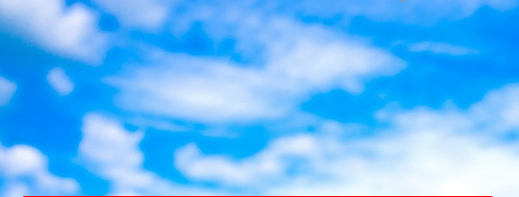 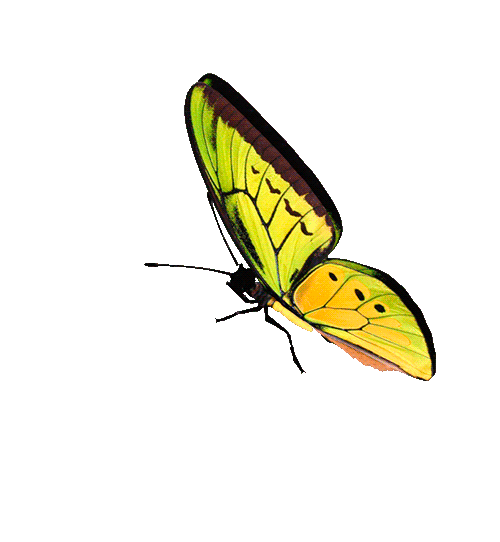 W
e
l
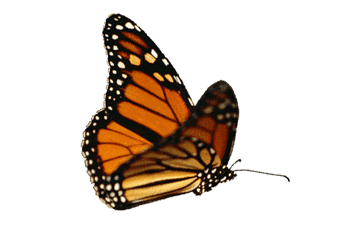 come
A healthy and happy family
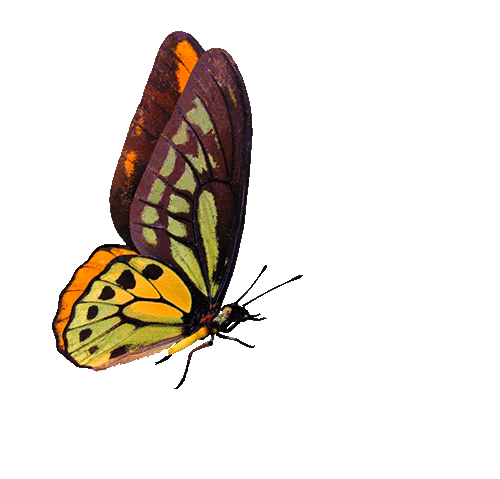 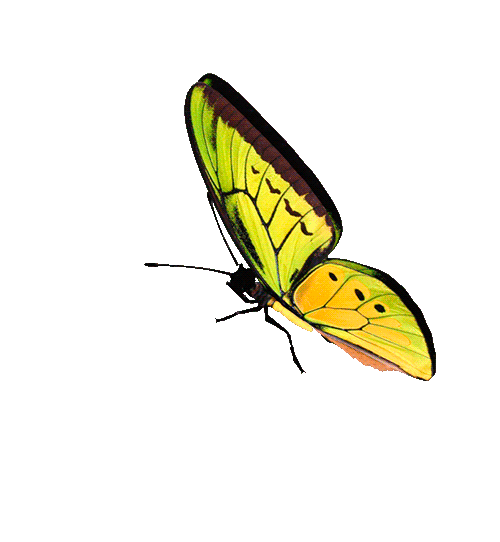 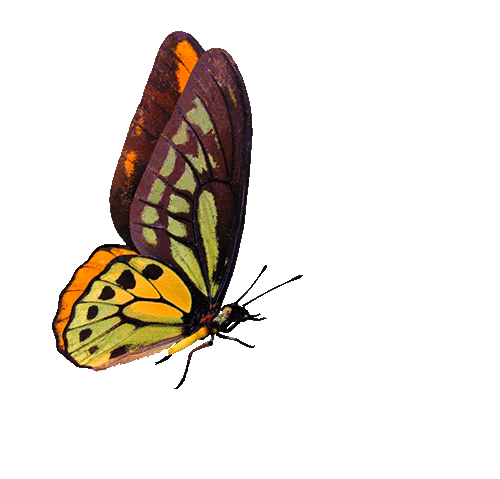 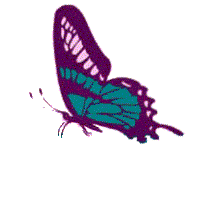 Identity
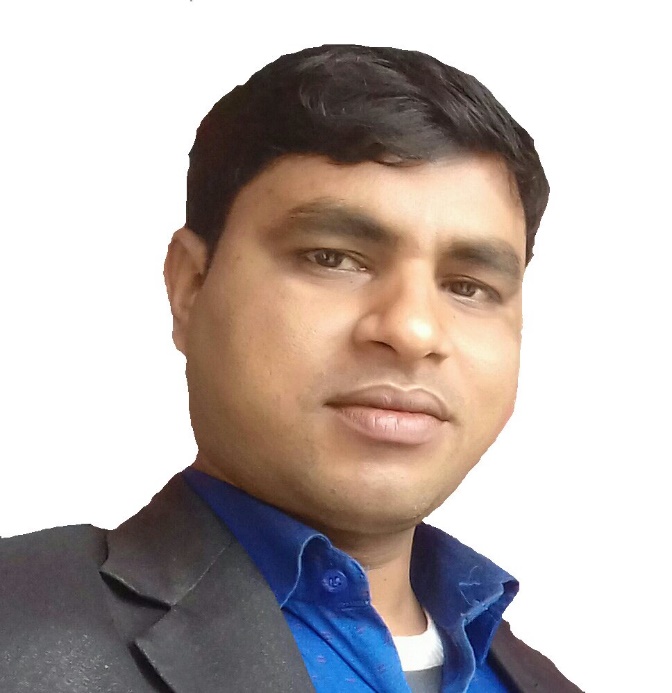 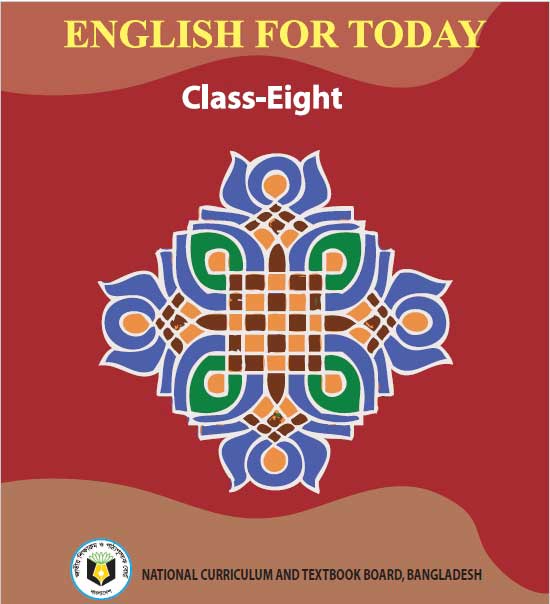 A healthy and happy family
The Wheel
Md. Noor -E- Alam Siddiki
               Asstt. Teacher
Nageswari Keramotia M.L High School.
       Mobile- 01716962418
E- Mail- nooralam.na35@gmail.com
Unit-3, Lesson -7
…
Watch the video carefully
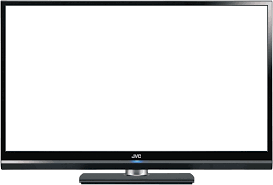 A healthy and happy family
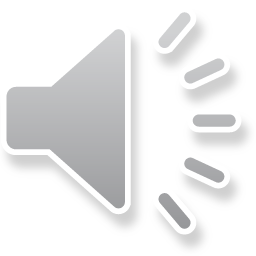 What’s picture is it about?
About a family
Todays lesson is
A healthy and happy family
A healthy and happy family
Unit- 9, lesson-1
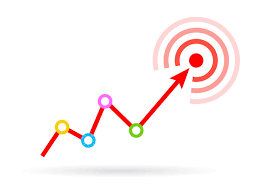 A healthy and happy family
After we have studied the lesson, we will be able to…
ask and answer questions.
listen for information.
develop vocabulary.
Look at the picture. Then ask and answer the questions about it…
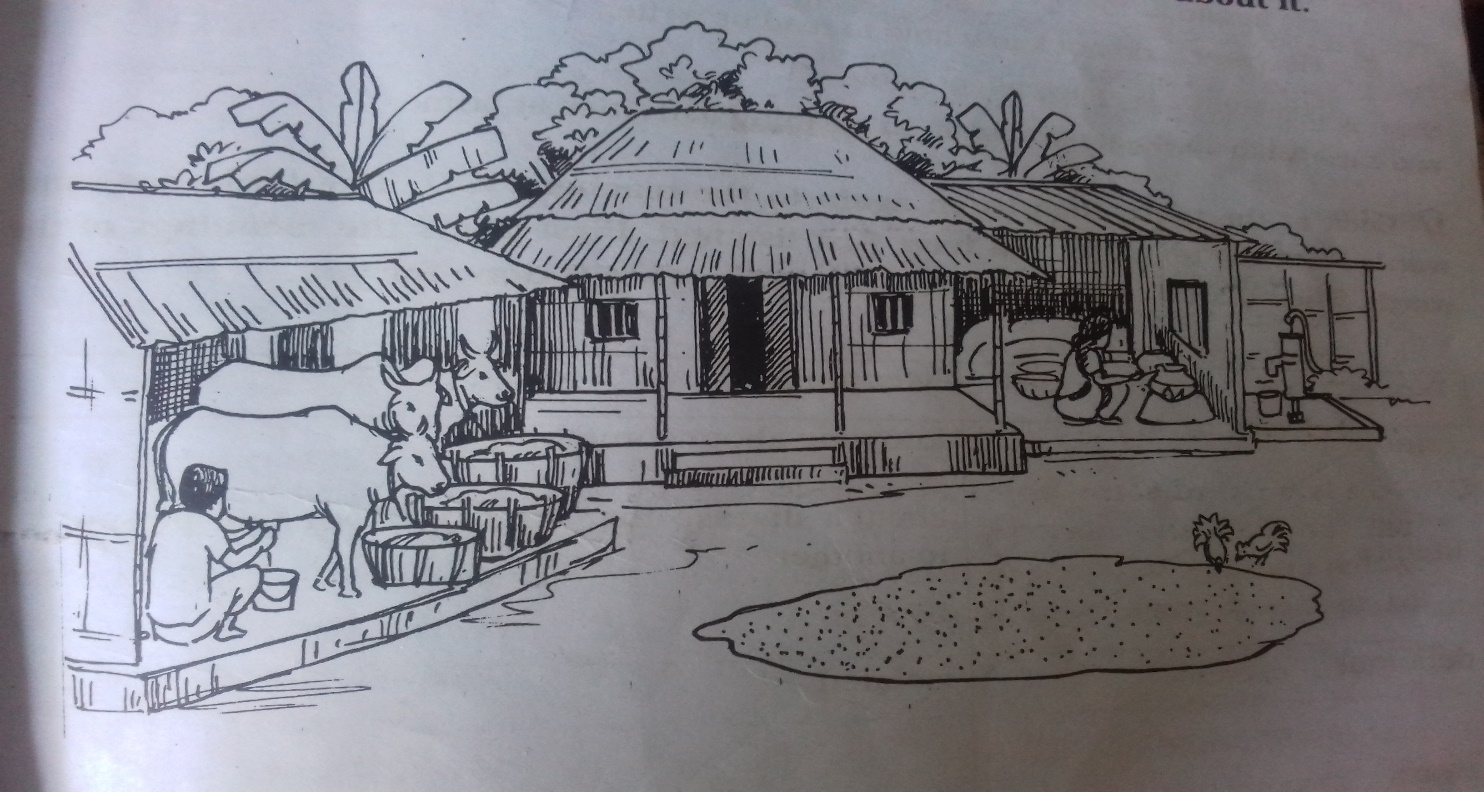 A healthy and happy family
What do you see in the picture?
Who do you think is the owner of the house?
Where can you find this type of house ? Why do you think so?
http://www.panjeree.com/elearning/ELP08/
Click here to go to the link
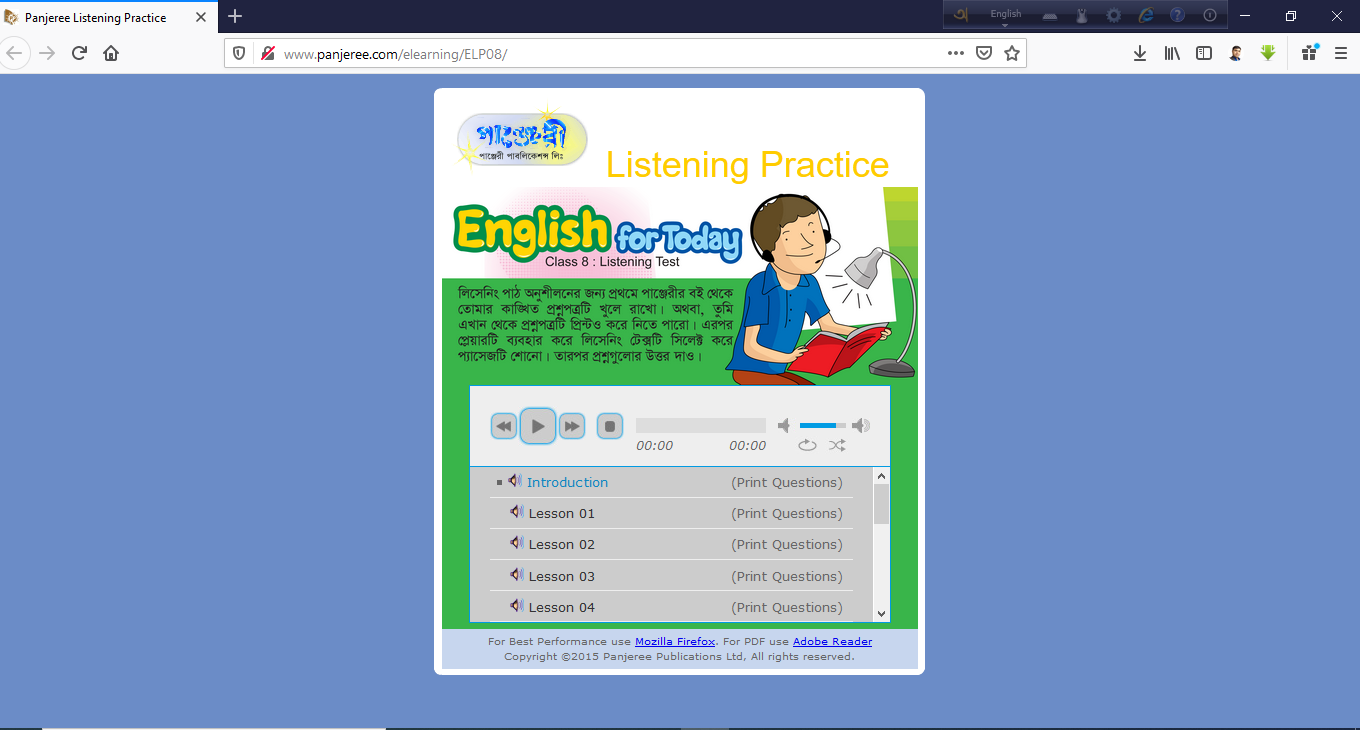 A healthy and happy family
Click here  to play the listening test.
Now answer the following questions…
1. How far is Shakib’s house from his school?
2. Why is Shakib’s house free from mosquitoes?
Listen again and write ‘True’ or ‘False’ against each of the following statement.
1. Shakib’s family lives in a remote town.
A healthy and happy family
2. He has no brothers or sisters.
3. His parents do not know how to read or write.
4. His mother is an excellent cook.
5. Shakib does not participate in cleaning  activities at home.
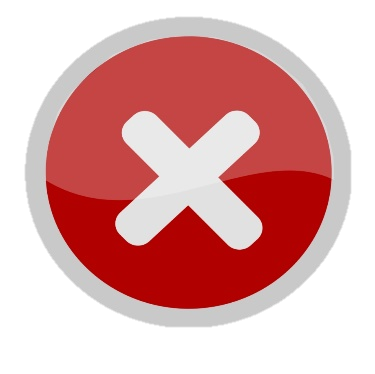 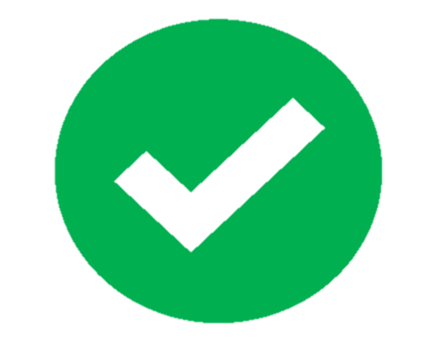 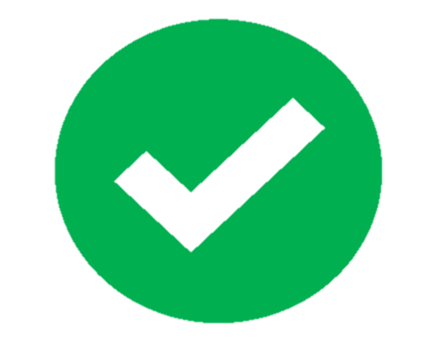 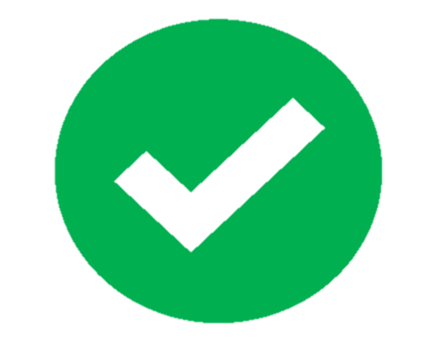 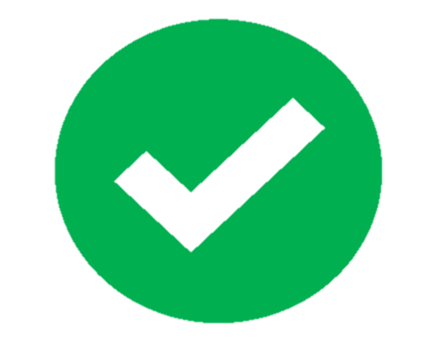 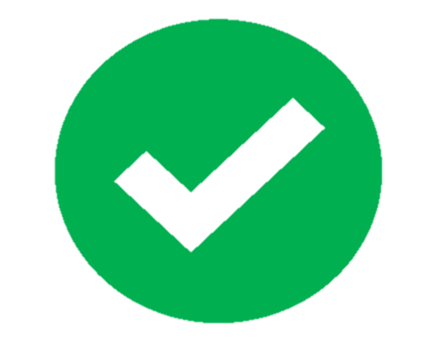 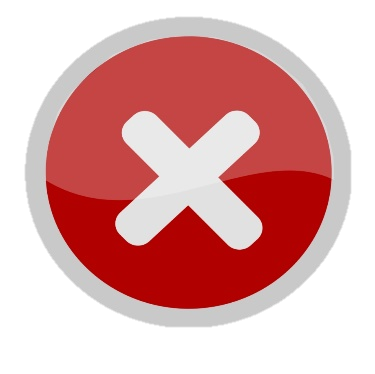 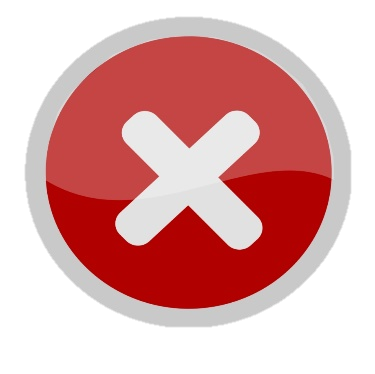 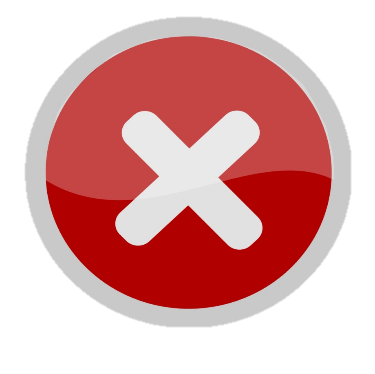 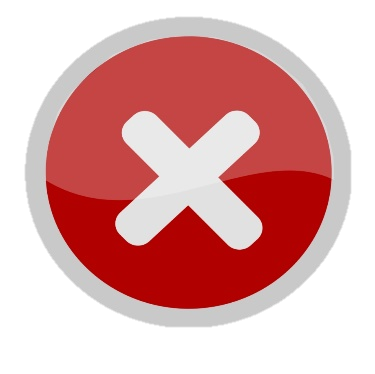 Match your answer.
1. Shakib’s family lives in a remote town.
True
False
A healthy and happy family
2. He has no brothers or sisters.
True
False
3. His parents do not know how to read or write.
False
True
4. His mother is an excellent cook.
True
False
5. Shakib does not participate in cleaning  activities at home.
True
False
Look at the table. Then listen to the teacher / CD. Then match them with their meaning.
Meaning
Word
Knowing about something.
Remote
A healthy and happy family
About a discuss that spreads from one   person to another.
literate
delicious
Isolated.
That causes harm to your health.
aware
Having a very pleasant taste.
harmful
Able to read and write.
contagious
Match your answer.
Meaning
Word
Knowing about something.
Remote
A healthy and happy family
About a discuss that spreads from one   person to another.
literate
delicious
Isolated.
That causes harm to your health.
aware
Having a very pleasant taste.
harmful
Able to read and write.
contagious
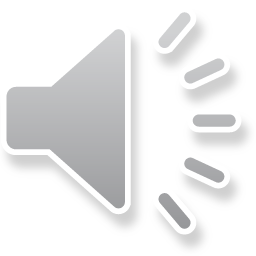 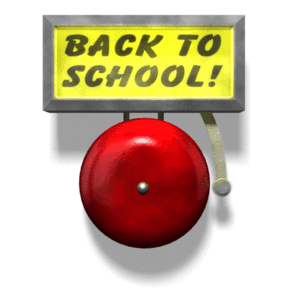 Class Over
Bye. See you again tomorrow.
A healthy and happy family